Ancient Greek Dramaa.k.a – the theater of Ancient Greece
Mrs. Pace – Honors English I
The theater flourished in Greece, particularly in Athens.  Greek drama started at an annual festival called Dionysia, which honored the god Dionysus.  This festival was held in late March.
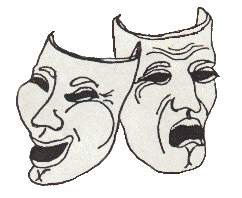 The Greek Theater/plays provided Greece with a way to promote a common cultural identity.
Dramatic performances were important to the Athenians.  Plays were organized to foster loyalty among the various tribes around Athens.
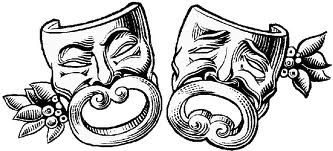 There were three types of plays made famous by the Greek Theater:  

1.  Comedy - The first comedies were mainly satirical and mocked men in power for their vanity and foolishness.

Slapstick
Crude humor
Usually concluded with a happy ending, characters finding pleasant resolution to original problem.
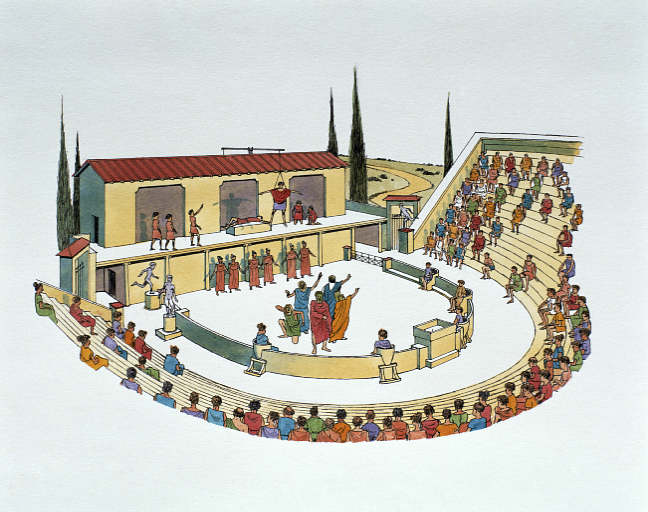 2.  Tragedy - dealt with the big themes of love, loss, pride, the abuse of power and the fraught relationships between men and gods. Typically the main protagonist of a tragedy commits some terrible crime without realizing how foolish and arrogant he has been. Then, as he slowly realizes his error, the world crumbles around him.
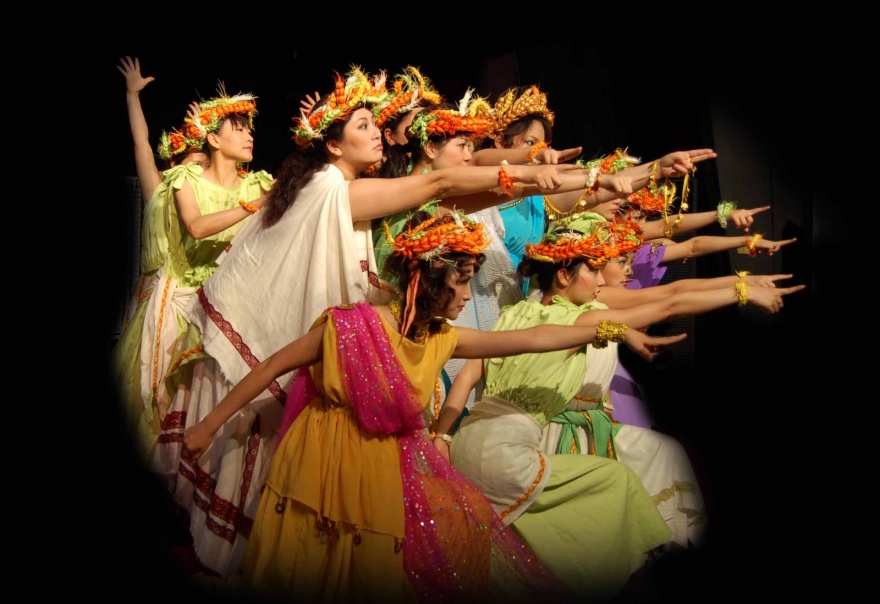 Tragedies have very specific conventions/rules:
Open with a prologue:  a preliminary speech; gives background to the coming story

Followed by the parodos:  the body of the story – usually occurred in three episodes.

The episodes are interspersed by stasimi – breaks in the story in which a chorus (group of actors) explains the situation developing in the scene.  

Play ends with the exodus – which shows the wrapping up of the story.

**It’s important to note that MOST Greek tragedies followed this format, but not all playwrights strictly adhered to this structure.
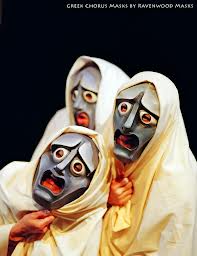 The satyr plays: were short plays performed between the acts of tragedies and made fun of the plight of the tragedy's characters. 

The satyrs were mythical half human, half-goat figures .  Actors in these plays wore large phalluses for comic effect. Few examples of these plays survive. 	They are classified by some authors as tragicomic, or comedy dramas – these types of plays might be the precursor to our modern romantic comedy.
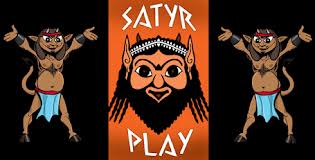 The ancient Greek plays were not just a show as we understand them today, but rather a ritual.  The theaters (the building themselves) took on the role of sounding board for ideas, problems, and a place to question politics.  The plays captured the deep rooted problems of the Athenian society.
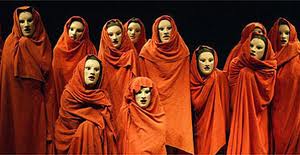 Deep Thought:
Thinking about Antigone, and knowing that plays of this time were often written with the intent of drawing the public’s attention to a societal concern, what do you believe Sophocles was attempting to “show” the public?
The End
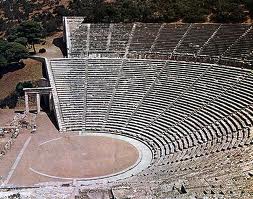 Tomorrow we will talk more about the actual theaters/ampitheaters.